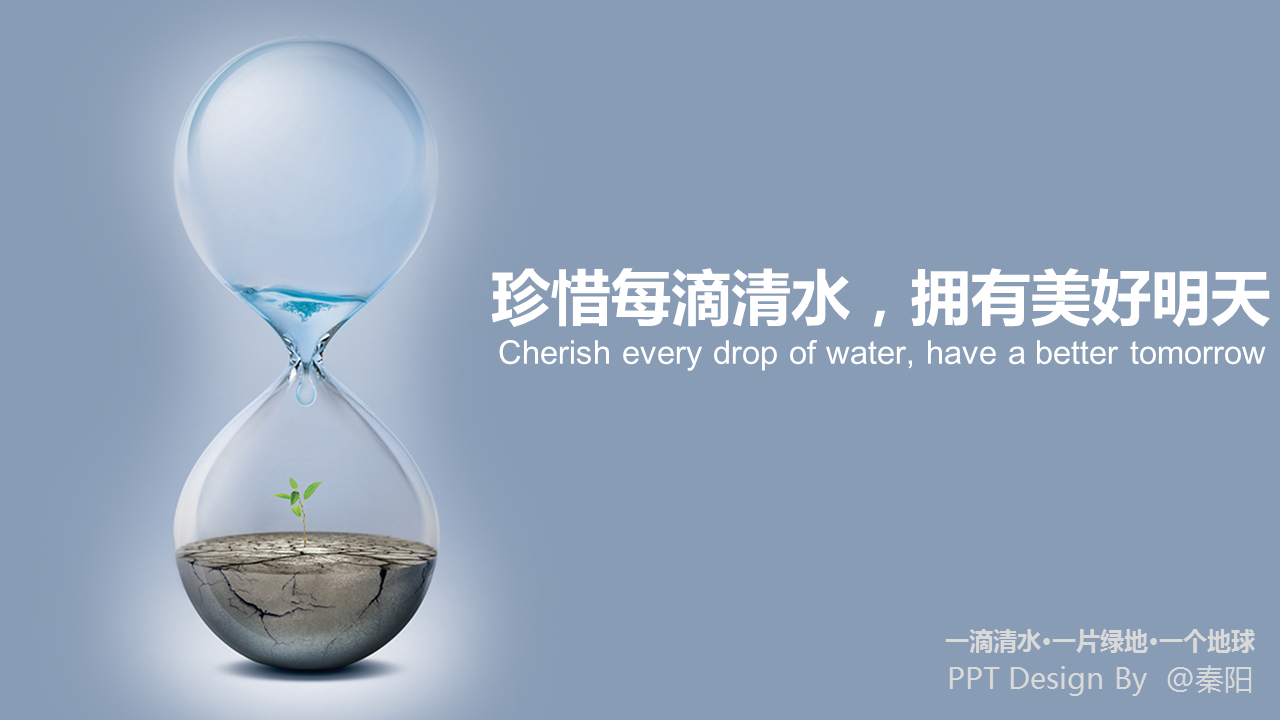 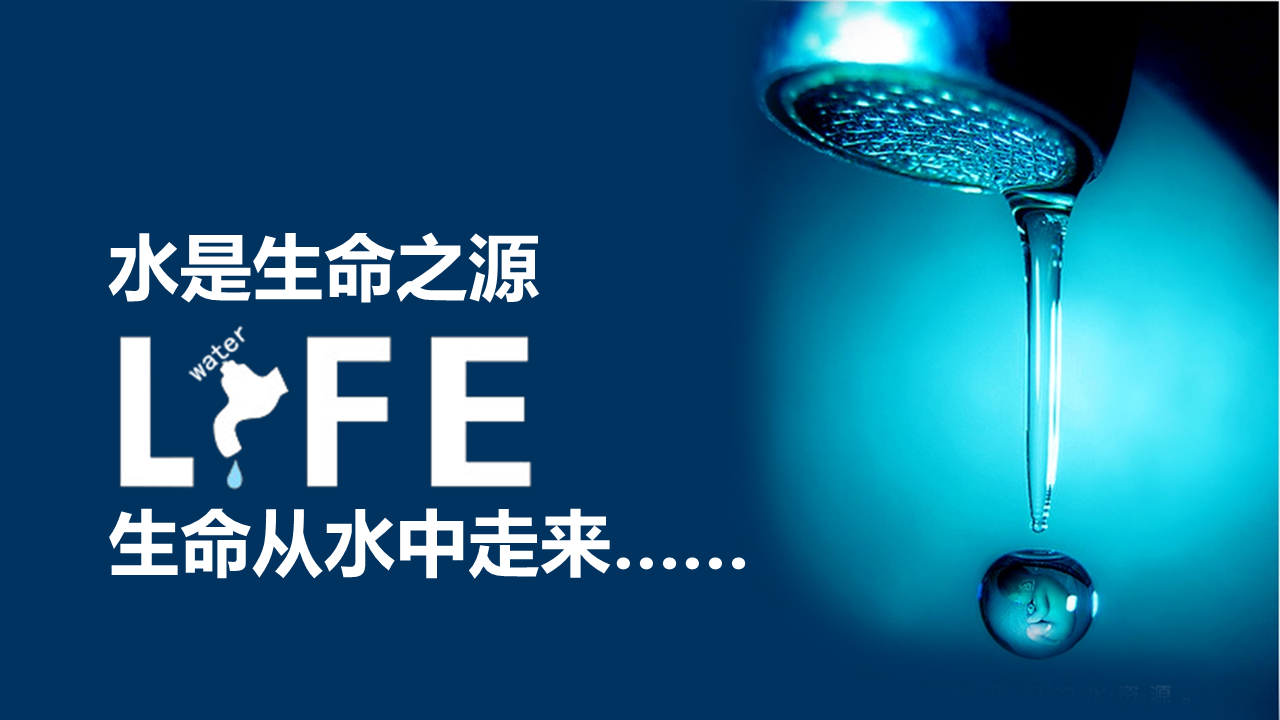 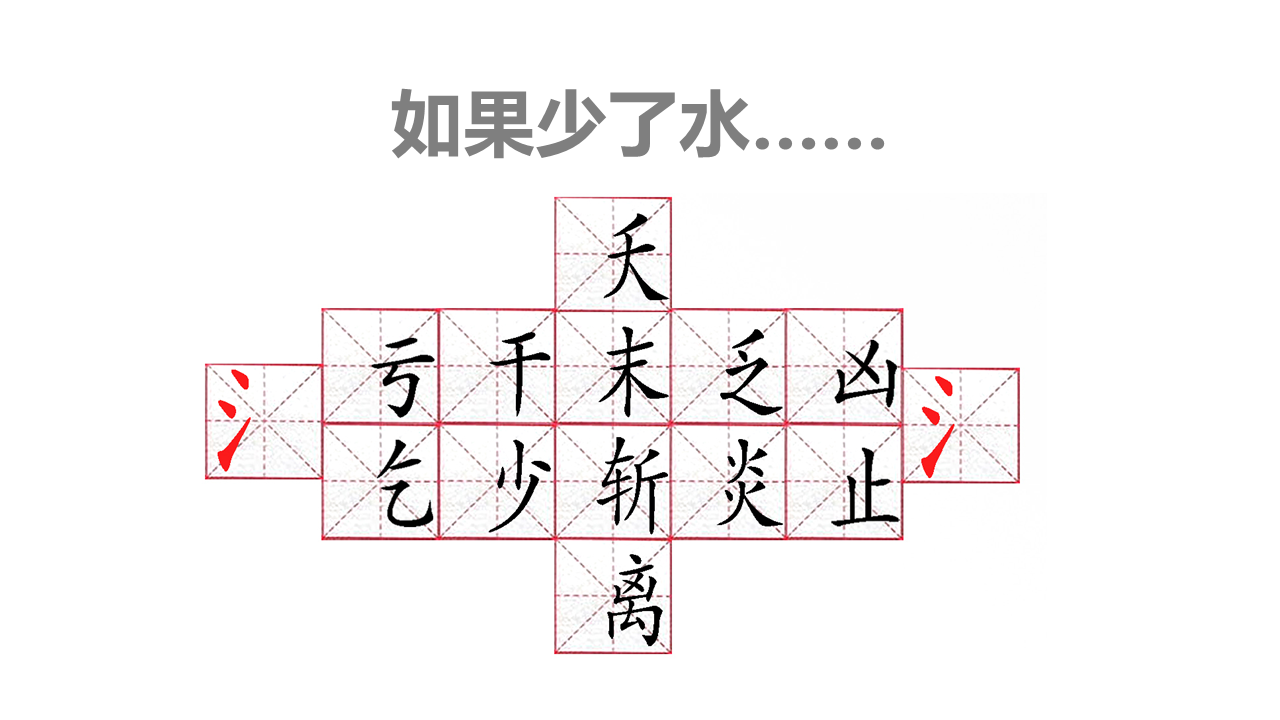 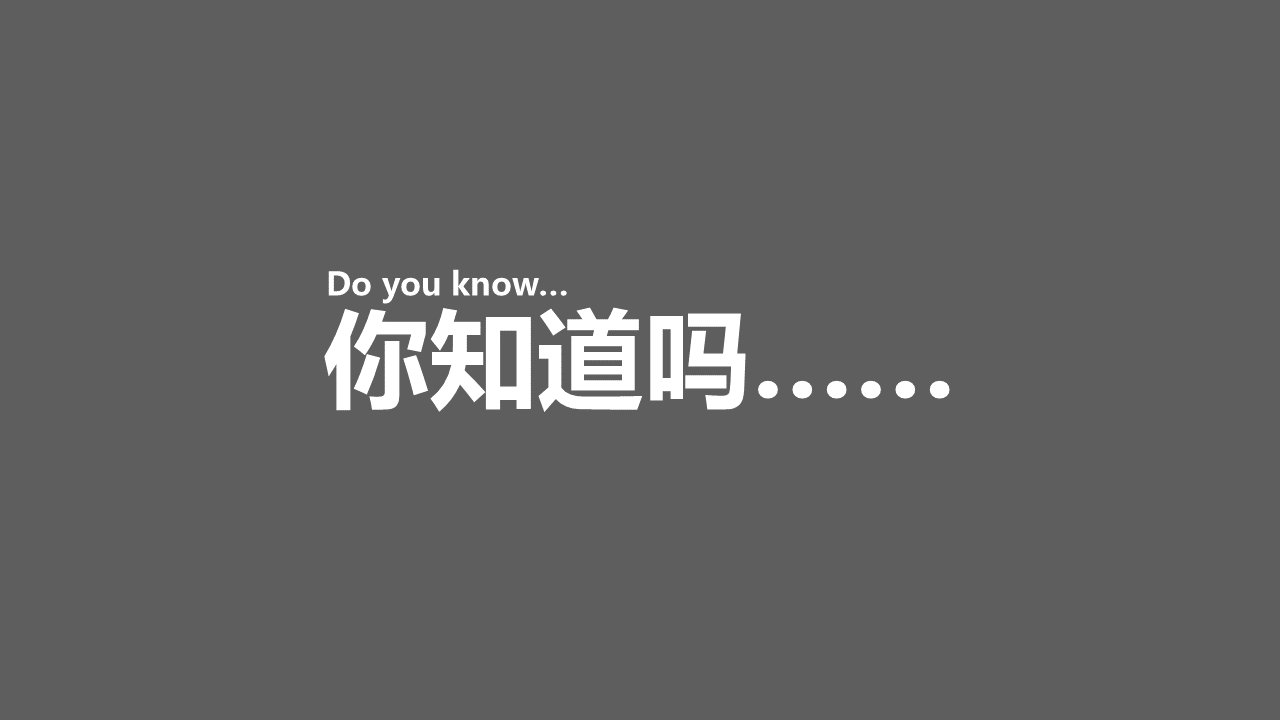 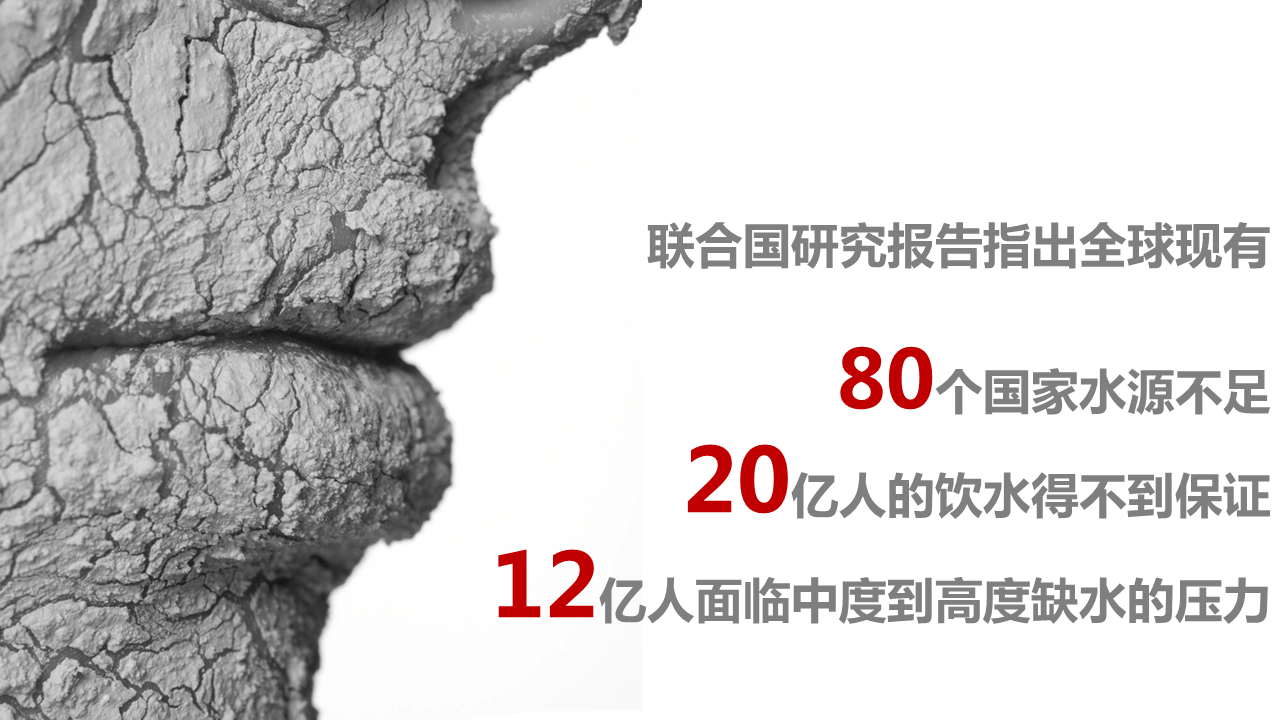 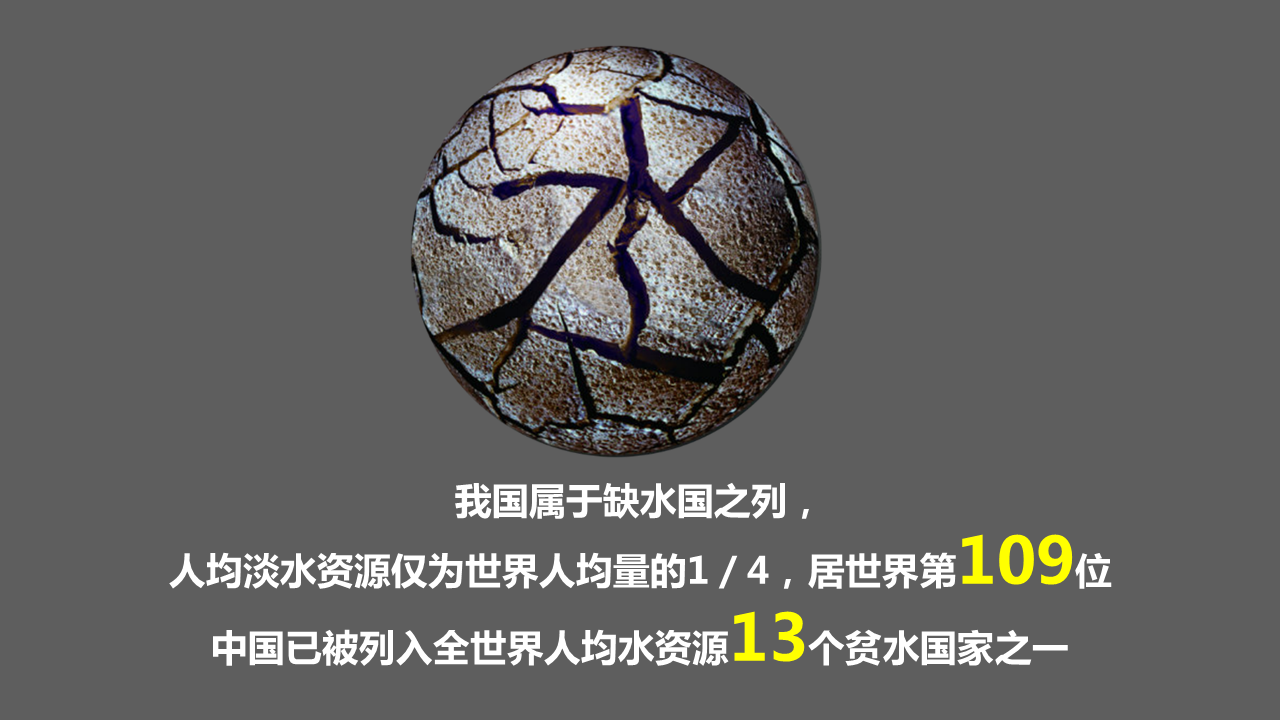 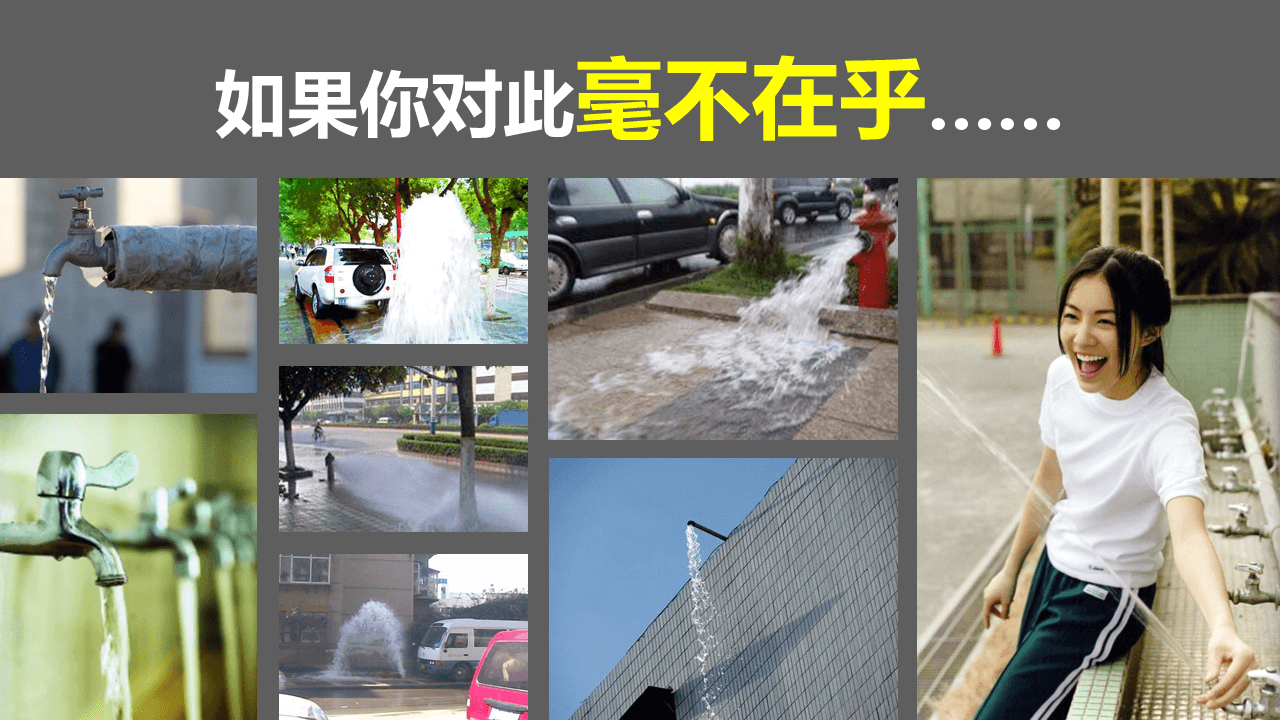 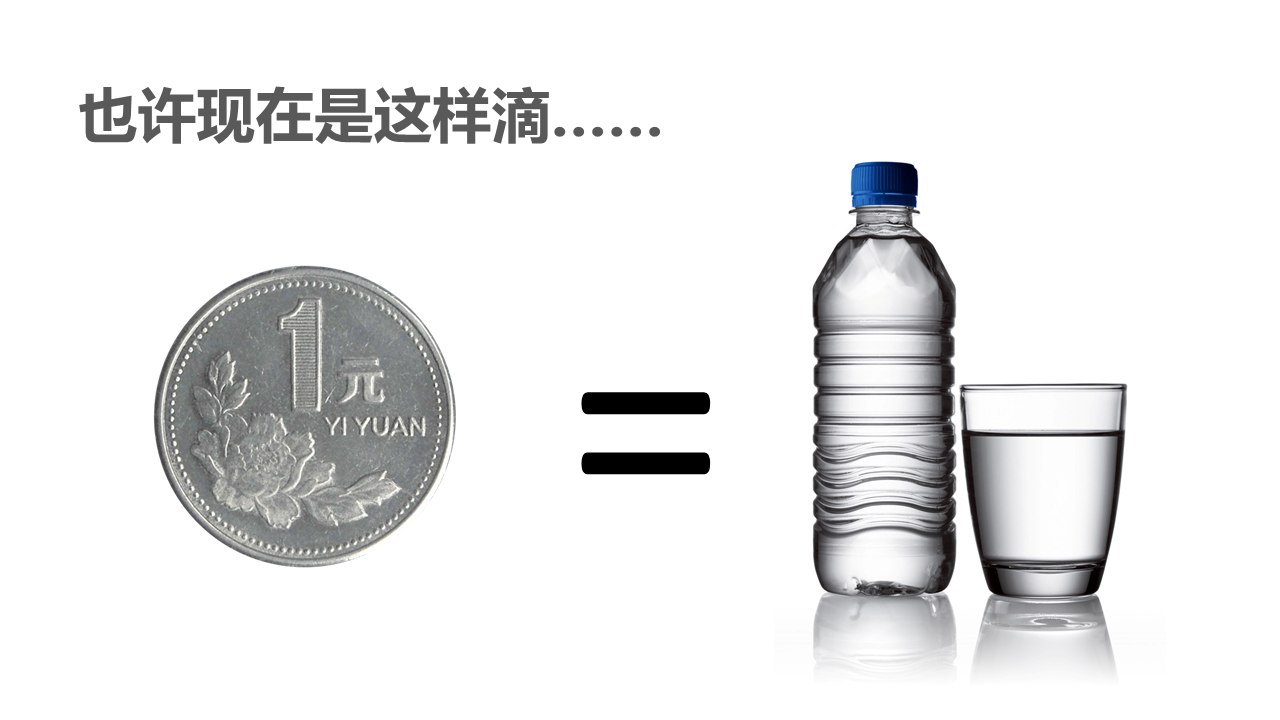 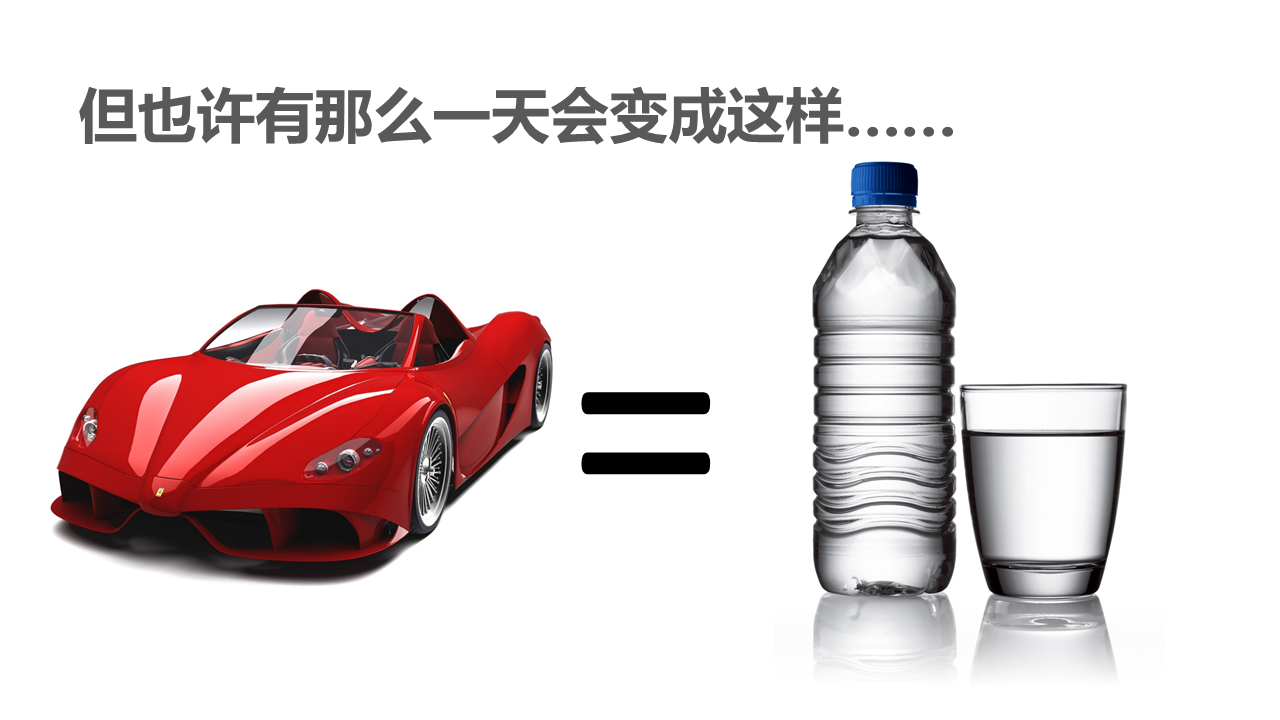 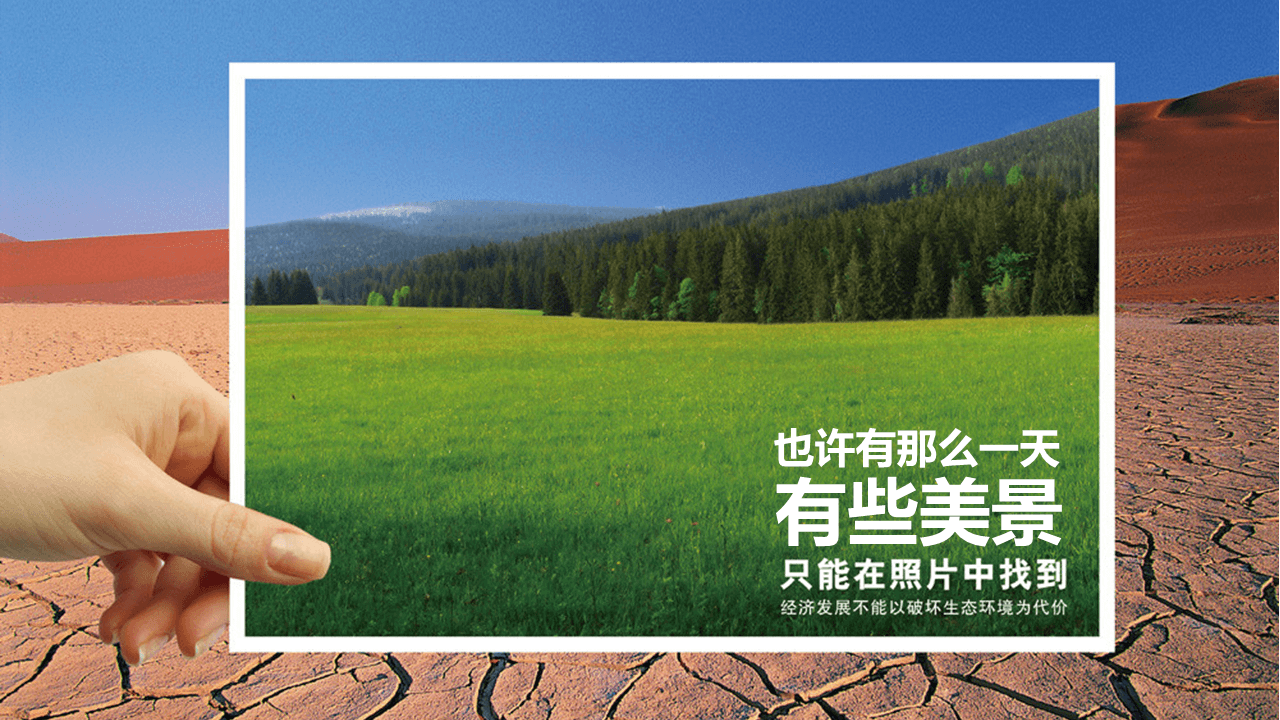 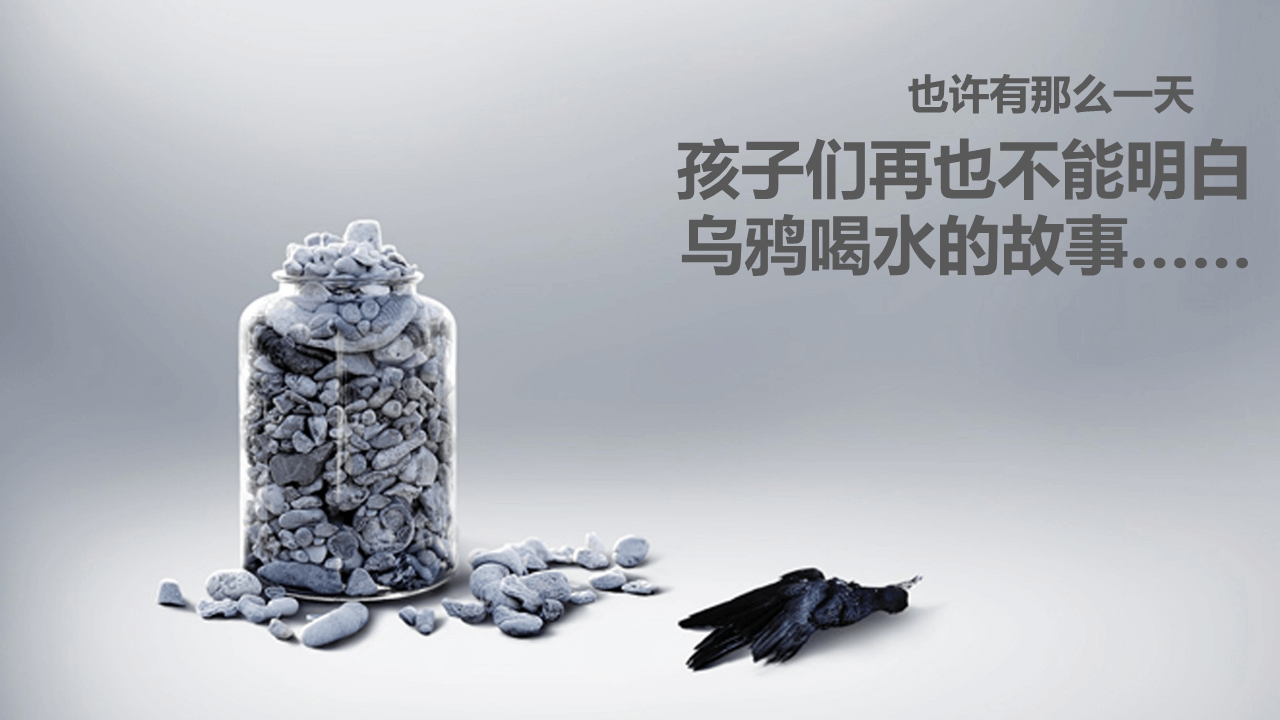 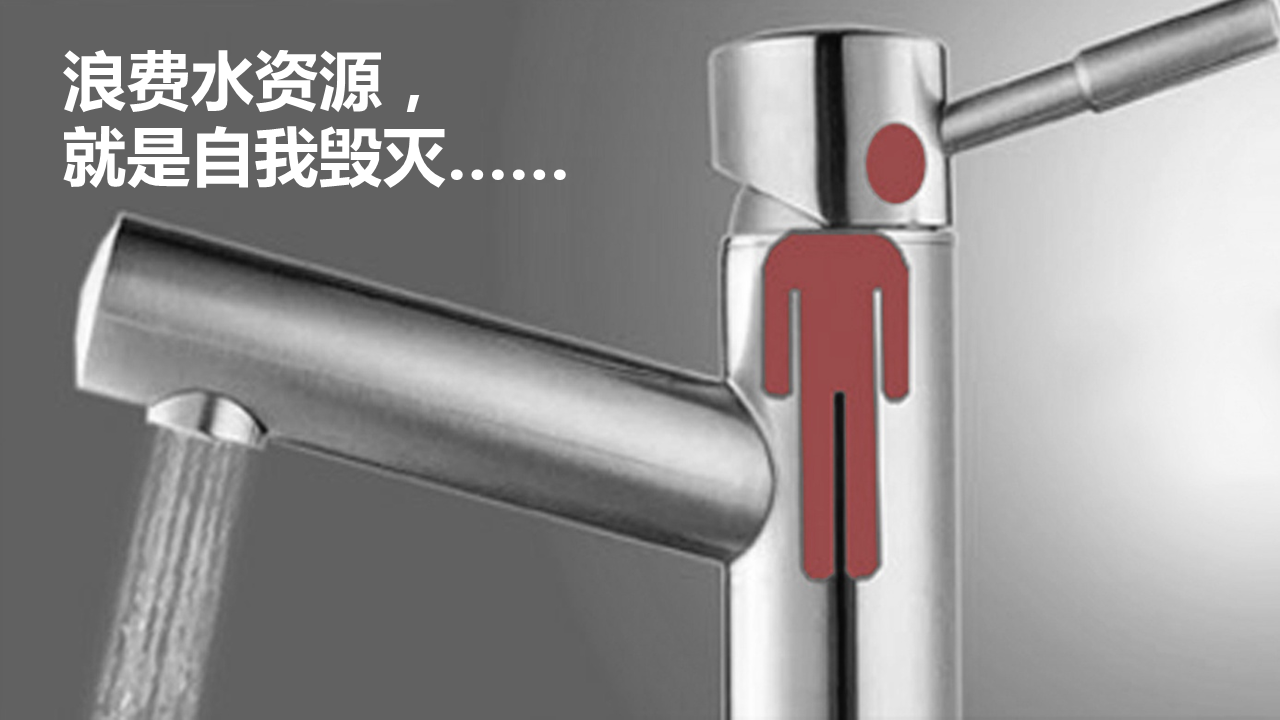 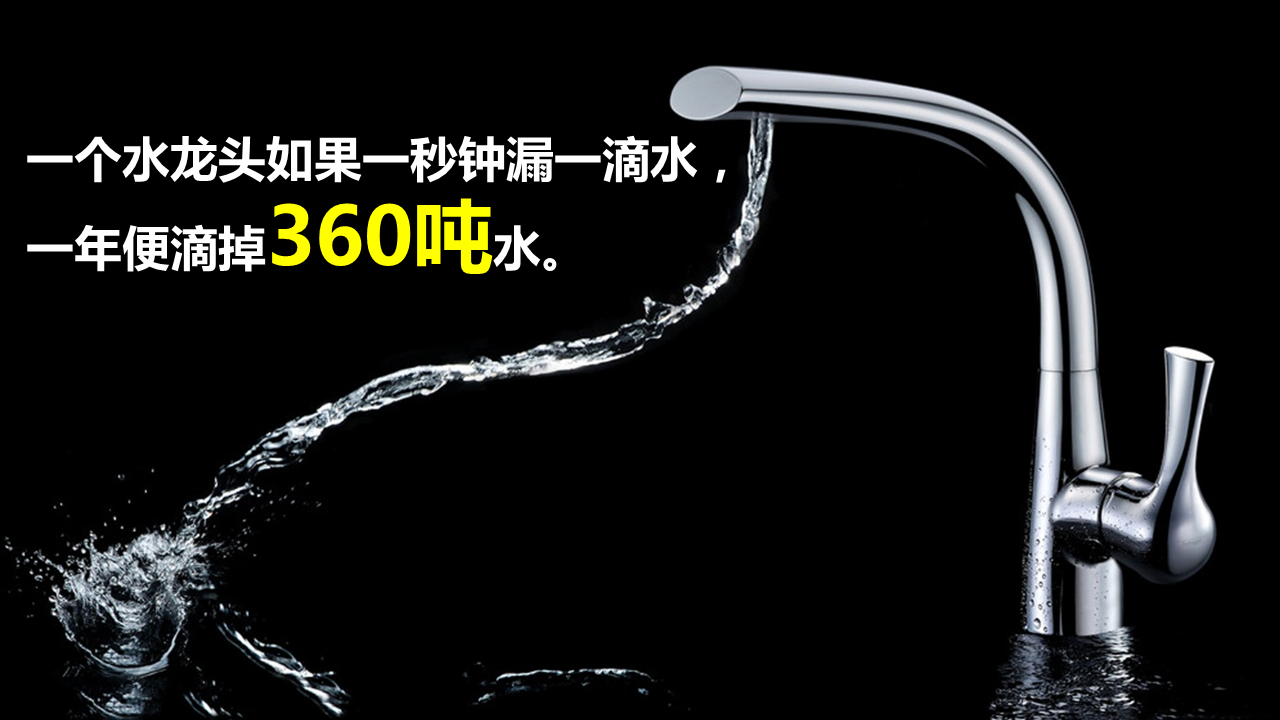 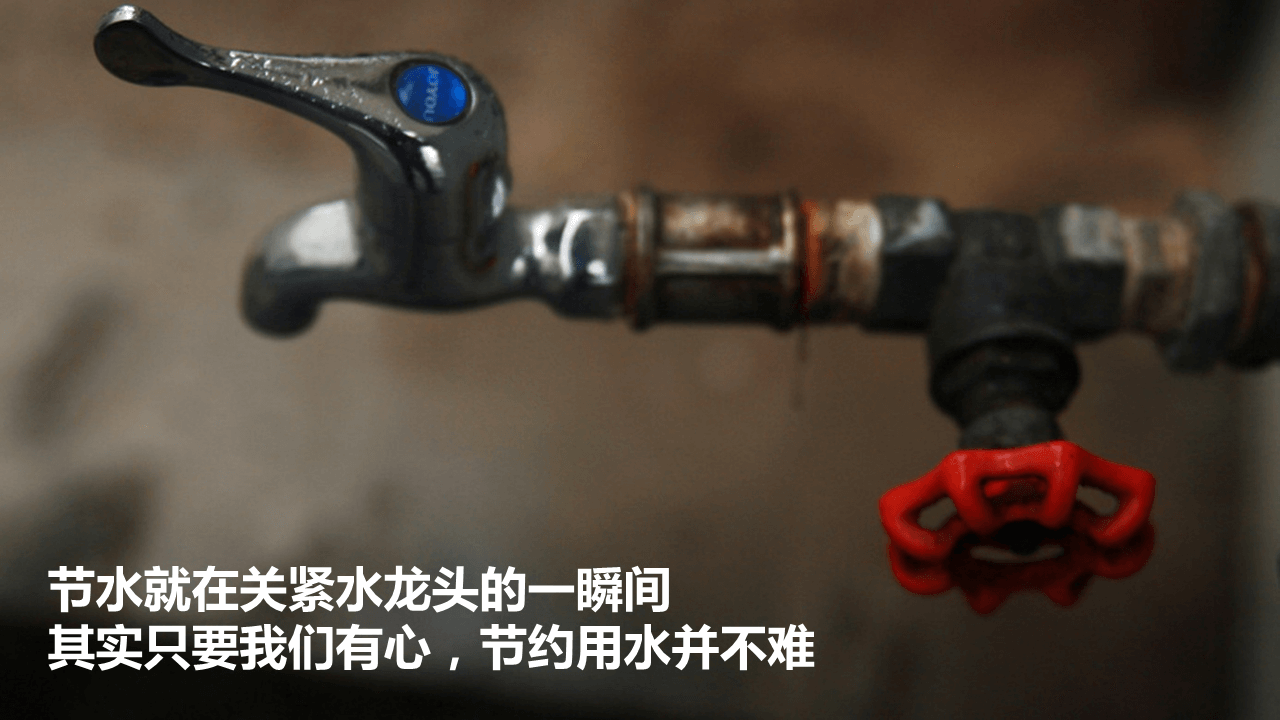 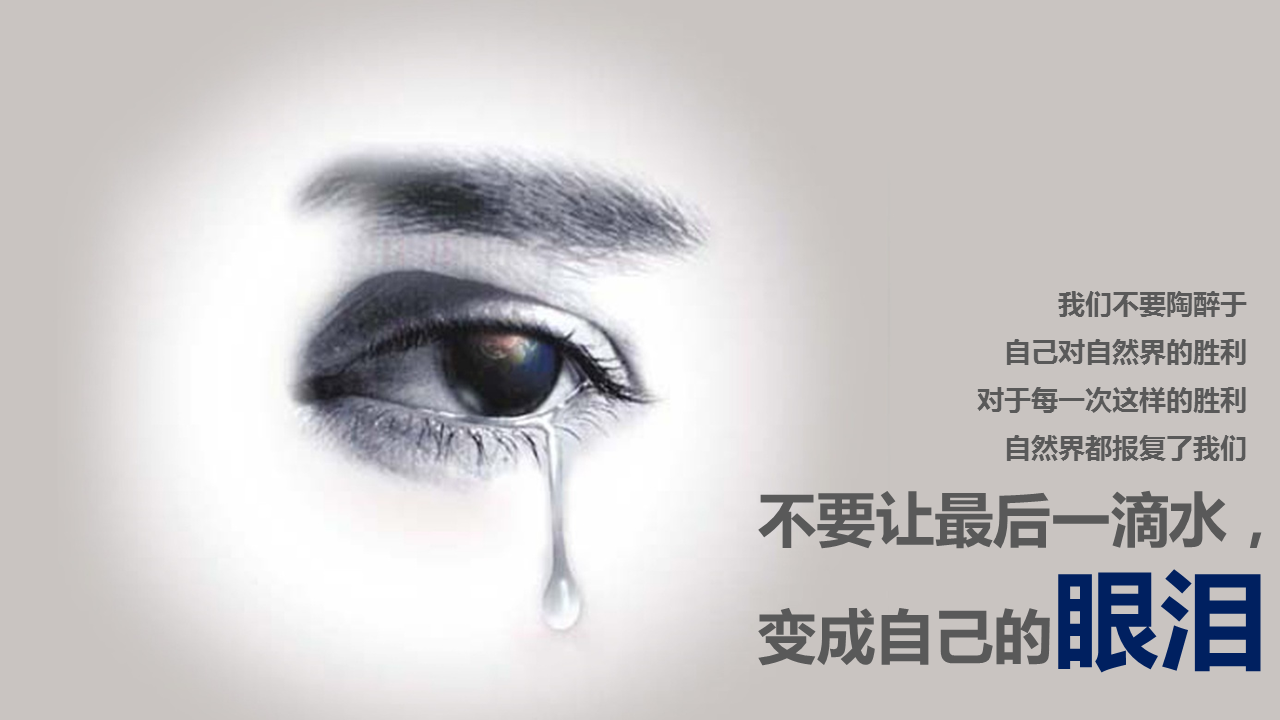 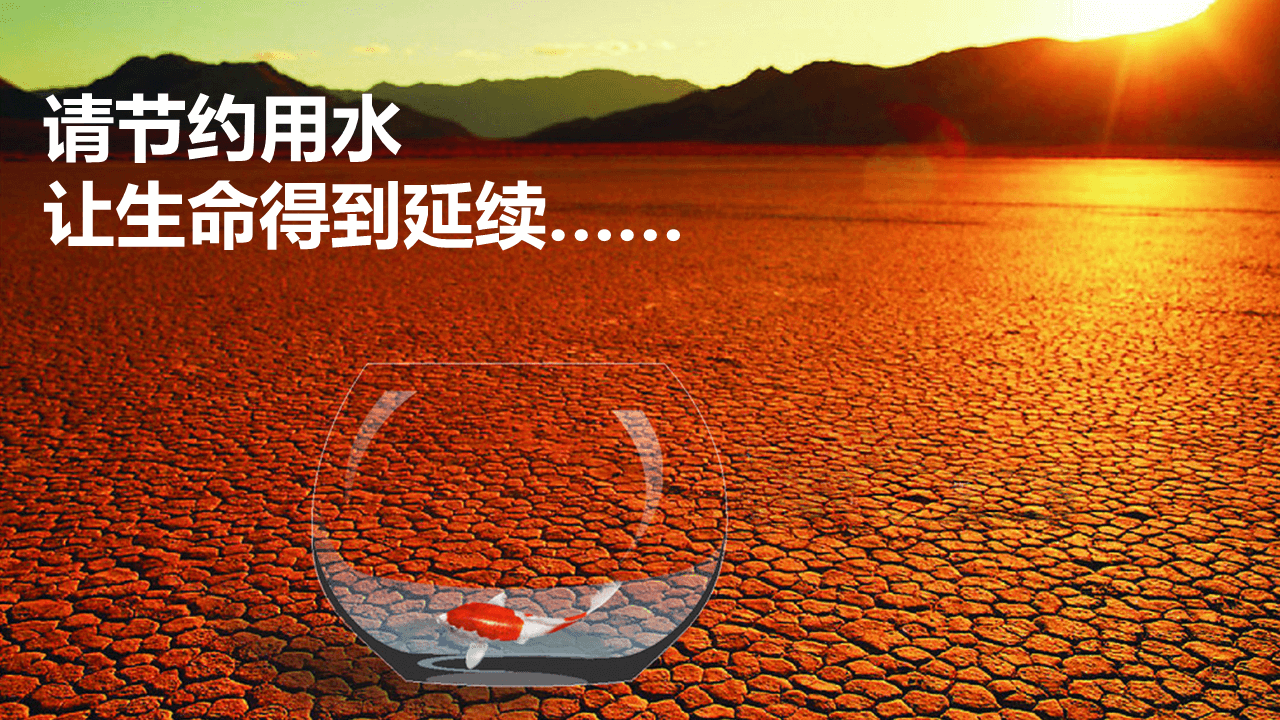 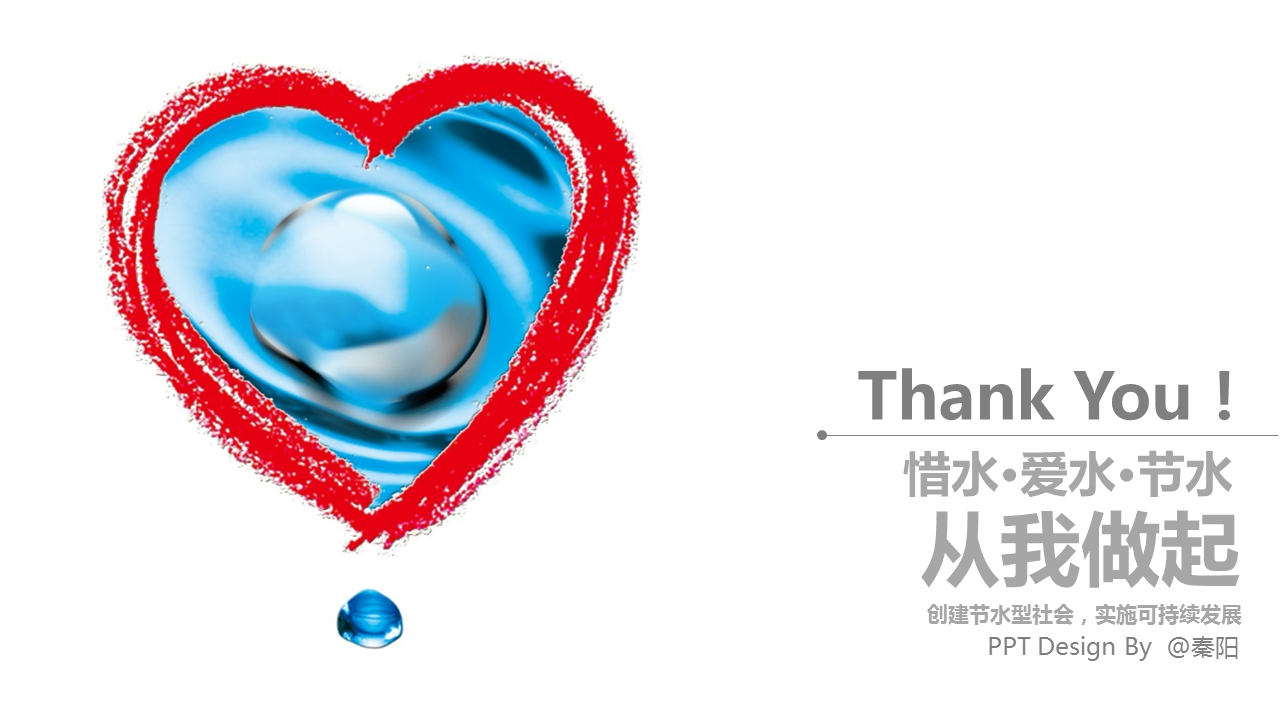 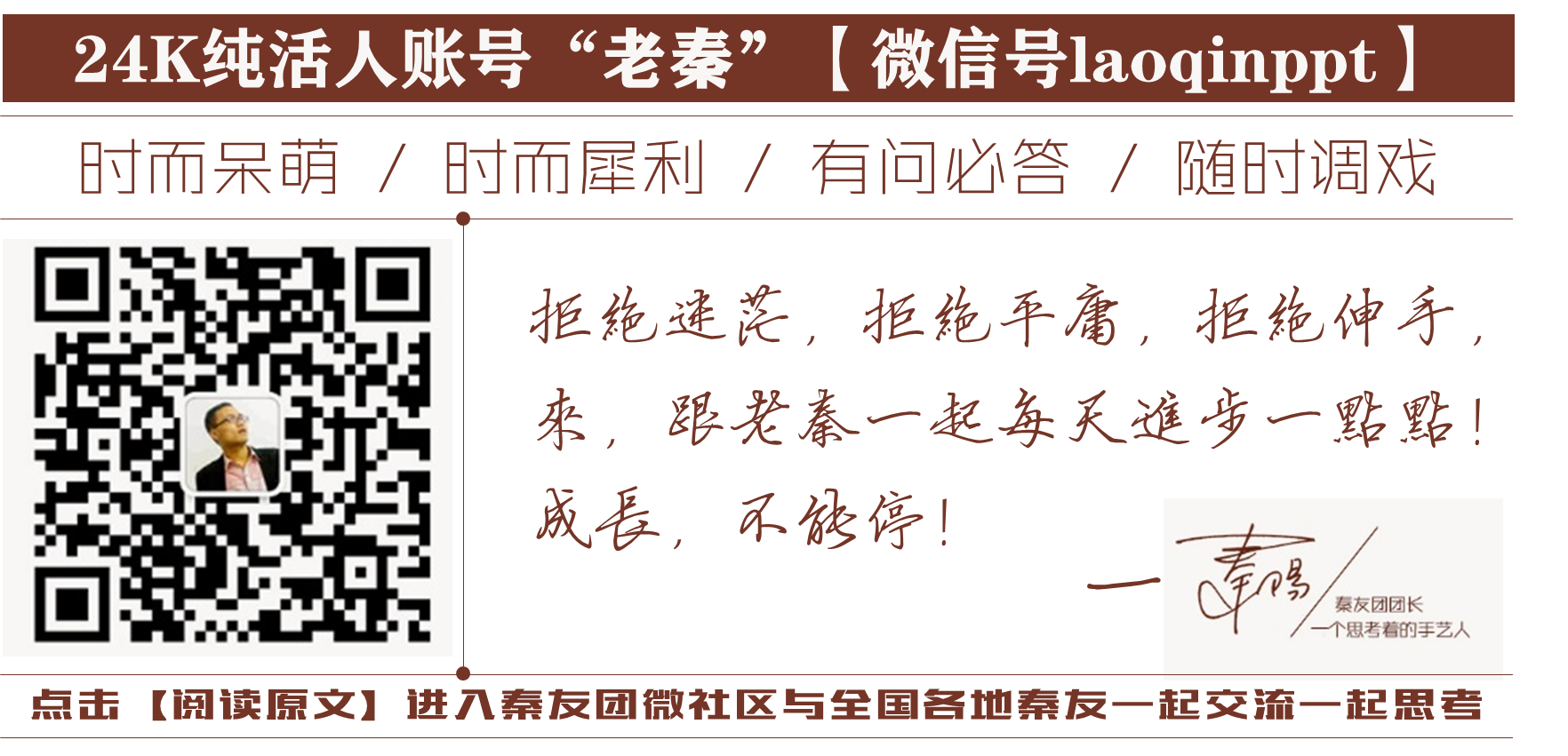 www.51pptmoban.com 发布